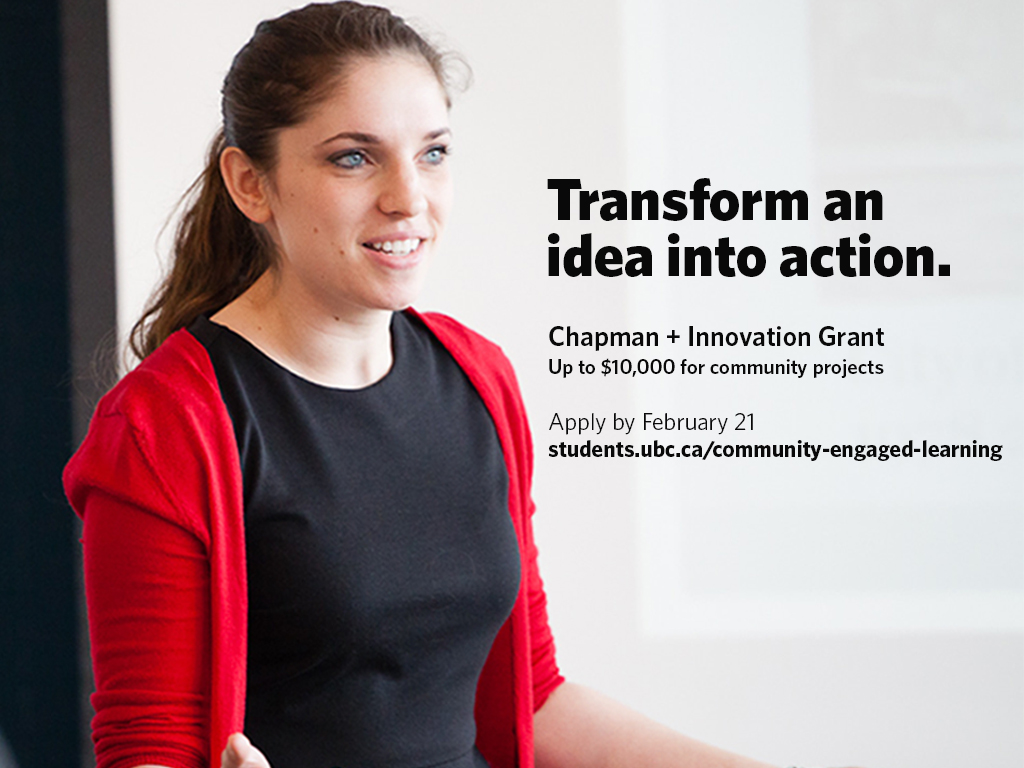 [Speaker Notes: Get practice and support applying for grants
Information sessions and dates on the grants section of the website.]